Competencias Digitales para Docentes
1
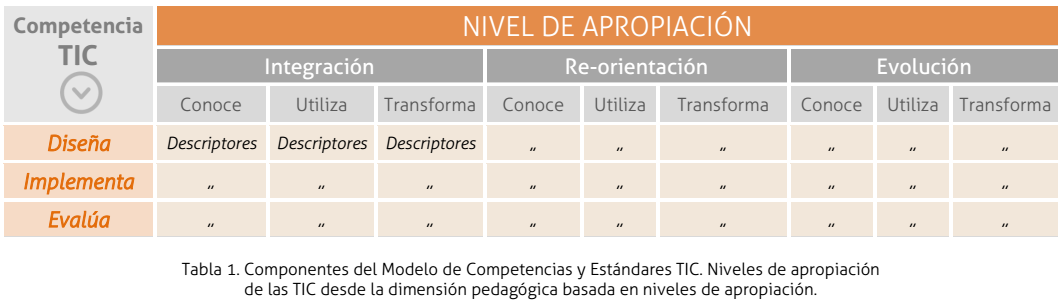 2
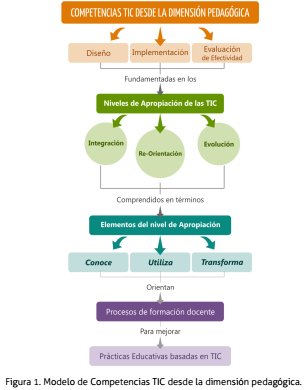 3
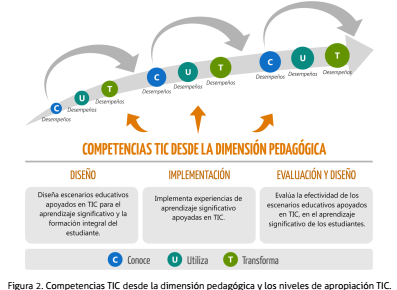 4
Estándares para evaluar la aplicación de las TICs en la Institución
5